Functions: Compositions, one-to-one, bijections, pigeonhole principle and permutations
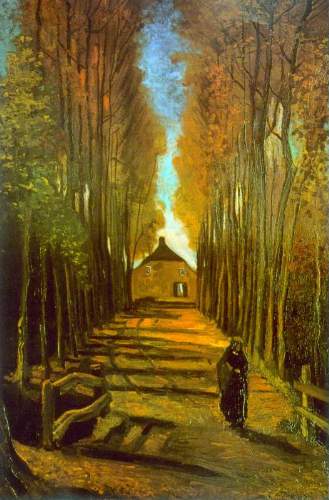 AutumnVan Gogh
Discrete Structures (CS 173)
Madhusudan Parthasarathy, University of Illinois
Administrative
Exam on Tuesday

Review materials available online
Read them and prepare questions for discussion section tomorrow
Henry Lin: review session 6-8 pm on Saturday at  2406 Siebel

See Piazza post about office hours next week    (all on Monday!)
2
Administrative
Grading of HW3:

TAs and graders are working to get these graded by Monday.

But look at the solutions posted before that!
3
Feedback from TAs
READ THE SOLUTIONS!!

The homework proofs were graded very leniently. But things will get harder soon.

So please look at the solutions. That’s what we really expect in homeworks and exams.
4
Last class: functions
A function must have a type signature and a mapping

A function must have exactly one output for each input (any number of inputs can be assigned the same output)

For two functions to be equal, both the type signature and the assignment must be the same

A function is onto iff every output element is assigned at least once.
co-domain
domain
5
Today’s class: more with functions
Composing functions

When is a function “one-to-one” or “bijective”?

What is the inverse of a function?

The Pigeonhole principle

Permutations and their applications
6
Composition
Proof with composition
[Speaker Notes: Note that second case is often more useful]
One-to-one
9
overhead
[Speaker Notes: Pre-image examples: f(x)=x^2, f(x) = 3-x.  Bubble drawing of one-to-one.  One-to-one examples: f(x)=x^2, f(x)=3-x, f(x)=log(x)]
Proof of one-to-one
10
overhead
Proof that one-to-one is compositional
11
12
13
Bijection and inversion
14
overhead
[Speaker Notes: Examples of inverse functions: -x, x+3, 1/x, log(x)]
Pigeonhole principle
15
16
Proof with bijective
17
Proof with one-to-one
18
overhead
[Speaker Notes: Note that second case is often more useful]
Permutations
19
Permutations
20
Things to remember
One-to-one: no two inputs are assigned to the same output

Bijection: one-to-one and onto

Pigeonhole principle: if you have more objects than labels, some objects must get the same label
21
See you Tuesday
Good luck on exam!
22